Всероссийский семинар - совещание «Тарифное регулирование в 2011 году и задачи органов государственного регулирования на 2012 год»
Доклад руководителя ФСТ России 
С.Г. Новикова
г. Сочи
30 сентября - 1 октября 2011г.
Системные поручения органам регулирования
(из материалов выступления на всероссийском совещании органов регулирования 7-8 апреля 2011 г.)
Итоги Президиума Госсовета 11.03.2011г. (поручение Президента РФ №Пр-716ГС, поручение Правительства РФ от 24.03.2011г. №ВП-П9-1768). Органам государственной власти субъектов РФ:
«пункт в) обеспечить подключение организаций, осуществляющих регулируемые виды деятельности, к Федеральной государственной информационной системе «Eдиная информационно-аналитическая система ФСТ России». Срок – 1 июня 2011г. (не выполнено).
«пункт г) совместно с Минэнерго России, ФСТ России организовать подготовку, переподготовку и повышение квалификации кадров органов исполнительной власти субъектов Российской Федерации и муниципальных образований по вопросам ценообразования и регулирования тарифов в сфере энергетики». Срок – 1 июля 2011г. (не выполнено).
Постановление Правительства РФ от 27.12.2010 г. № 1172 
Снижение ценовой нагрузки в среднем по субъектам Российской Федерации в 2011 году (выполнено).
Формирование ЕЭП – регуляторные задачи (соглашения подписаны, ратифицированы и вступают в силу с 01.01.2012г.).
2
I. Итоги Президиума Госсовета 11.03.2011г. 
ФГИС ЕИАС ФСТ России (2012-2014 гг.)
Поручение Президента Российской Федерации Д.А. Медведева от 18.03.11г. № Пр-716ГС 	п. 2в субъектами Российской Федерации не выполнено. 100% подключение 	регулируемых организаций к Единой информационной аналитической системе	(ЕИАС) 	ФСТ России осуществлено только в 4 субъектах Российской Федерации	(Ростовская, 	Тульская, Ульяновская области и г. Санкт-Петербург).
Развитие ФГИС ЕИАС ФСТ России
Мониторинг платежей граждан за коммунальные услуги. Контроль решений 	региональных органов регулирования. (постановление Правительства РФ от  25.03.10г. 	№ 184).
Контроль за раскрытием информации регулируемыми организациями (постановление 	Правительства РФ от 28.09.10г. № 764).
Мониторинг оптового и розничного рынков электроэнергии и мощности (постановление 	Правительства РФ от 09.06.10г. № 407).
Мониторинг инвестиционных программ (поручение Правительства РФ от 24.03.11г. № ДК-	П9-48пр)
3
I. Итоги Президиума Госсовета 11.03.2011г. (продолжение)
Образовательные программы
● Программа «Управление коммуникационными рисками в системе 	государственного регулирования тарифов» для пресс-секретарей 	региональных регулирующих органов. Организаторами программы 	являются ФСТ России и Институт коммуникационного менеджмента 	Национального исследовательского университета «Высшая школа 	экономики» (сроки проведения программы: ноябрь 2011г. – февраль 	2012г.).

●	Национальный исследовательский университет «Высшая школа 	экономики» совместно с МАРЭК – образовательная программа по 	вопросам ценообразования и государственного регулирования отраслей 	экономики Российской Федерации.

●	Учебный центр НП «Совет рынка» - базовая программа «Рынки 	электроэнергии и мощности».

●	Региональные образовательные инициативы.
4
II. Постановление Правительства РФ от 27.12.11г. № 1172
Исполнение поручений Президента, Правительства Российской Федерации по снижению ценовой нагрузки для потребителей электроэнергии и прозрачности ценообразования на розничных рынках
5
II. Итоги исполнения постановления Правительства от 27.12.2011г. №1172 (продолжение)
6
Прогноз изменения тарифов и оптовых цен на услуги естественных монополий в 2012г. и плановый период 2013-2014 г.г.
7
Предложения ФСТ России по формированию цены поставки электрической энергии и мощности на оптовом рынке в 2012 году
Необходимо определить позицию относительно изменения составляющих цены на оптовом рынке:
сохранение рыночной цены на мощность генераторов (используемую при подведении результатов КОМа) на уровне 2011 года

 сохранение регулируемых тарифов поставщиков по договорам поставки на уровне 2011 года

 сохранение тарифов «вынужденных» и «самых дорогих» генераторов на уровне 2011 года

 сохранение прайс-кэп в ЗСП Сибири, что позволит снизить стоимость для потребителей на 2,3 млрд.руб. (или 1,2 % от конечной цены)

 не устанавливать инвестиционную надбавку для АЭС, ГЭС
сохранить установление надбавки на безопасность АЭС

 сохранить обязательства по ДПМ на условиях, определенных Правительством Российской Федерации

Ценовые показатели на РСВ определяются на рыночных условиях, с учетом повышения стоимости топлива. 

Индикативные цены по регулируемым договорам пересматриваются в части изменения состава генерирующих объектов. 

Индексация тарифов на услуги системного оператора и коммерческого оператора (ОАО «АТС») на 6% с 1 января 2012г.
Для реализации будут приняты постановления Правительства РФ  по внесению изменений в Правила оптового рынка.
8
Среднесрочные и долгосрочные задачи по модернизации оптового и розничного рынков электрической энергии и мощности
Разработка комплекса мероприятий по снижению затрат (собственных и 	инвестиционных) не менее чем на 10% в год в течение трех лет (поручение 	Президента Российской Федерации Д.А. Медведева от 	02.04.11г. № Пр-846 п. 1е).
Принятие постановления Правительства Российской Федерации «Об утверждении 	порядка определения и применения гарантирующими поставщиками 	нерегулируемых цен на электрическую энергию и мощность».
Модификация правил оптового рынка.
Изменения правил розничного рынка.
Проработка инструментов оптового рынка для реализации задач развития.
Разработка основ ценообразования в электроэнергетике.
Проведение корректировки тарифообразования на услуги по передаче 	электроэнергии – «перезапуск» RAB.
9
Структура стоимости электроэнергии (мощности) в 2011 году
10
Инвестиционные программы распределительного сетевого комплекса (планирование и исполнение)
11
Инвестиционные программы распределительного сетевого комплекса (продолжение)
Необходимость снижения тарифов
 в 2011 году
Увеличение величины «сглаживания» 
НВВ РСК на 2011 год
Существенный рост тарифов
 с 2012 года
Инвестиционные программы  должны быть скорректированы с учетом  мер по их оптимизации!
12
Коммунальный комплекс
12
Мониторинг изменения платы граждан за 
коммунальные услуги
По данным мониторинга за 2011 год превышения 115% уровня роста платы граждан не зафиксировано.
Увеличение платы граждан за коммунальные услуги в 2012 году не должно быть выше 12 % (при сопоставимых условиях), за исключением случаев ограниченного набора коммунальных услуг, при которых прирост платы граждан не должен превышать 15%, с учетом предоставляемых из бюджетов различных уровней гражданам субсидий (льгот).
14
Прогнозный рост совокупного платежа граждан по видам коммунальных услуг в 2012 году
I полугодие 2012 года
II полугодие 2012 года
Тарифы сохраняются на уровне 2011 года:
 
природный газ –       100 %
электроэнергия –     100 %
тепловая энергия –  100 %
водоснабжение -      100 %
водоотведение –      100 %
Индексация в июле 2012 года: 
природный газ –       115,0%
электроэнергия –     106,0 %
тепловая энергия –  106,0 %
водоснабжение -      106,0 %
водоотведение –      106,0 %
Доп.прирост в сентябре 2012 года:
тепловая энергия   <  6,0 %
водоснабжение      <  6,0 %
водоотведение       <  6,0 %
В отдельных субъектах РФ (например, Мурманская область), в отсутствие газификации и использовании в качестве топлива при производстве тепловой энергии мазута топочного и угля, рост цен на тепловую энергию может достигать 120%, соответственно рост платы на коммунальные услуги может превысить 115 %.
Рост совокупного платежа за коммунальные услуги составит 100,0%.
Рост совокупного платежа за коммунальные услуги составит  менее 112,0%.
Рост совокупного платежа за коммунальные услуги составит 114,7%.
15
Прогноз роста тарифов на услуги водоснабжения и водоотведения на 2012 год
Индексация в 2 этапа
16
Изменения нормативной правовой базы 
в сфере жилищно-коммунального комплекса
Разработка нормативных правовых актов во исполнение Федерального закона 
от 27.07.2010 № 190-ФЗ «О теплоснабжении» (Распоряжение Правительства Российской Федерации от 30.12.2010г. № 2485-р).
1.
Основы ценообразования в сфере теплоснабжения 
(внесены в Правительство Российской Федерации)
отв. - Минэкономразвития России
Правила организации теплоснабжения (на стадии согласования)
отв. - Минрегион России
Правила подключения к системам теплоснабжения
(на стадии согласования)
Требования к схемам теплоснабжения, порядок их разработки
(внесены в Правительство Российской Федерации и направлены на доработку)
Методические указания по расчету тарифов в сфере теплоснабжения
(будут утверждены после утверждения основ ценообразования)
отв. - ФСТ России
Стандарты раскрытия информации теплоснабжающими организациями 
и органами регулирования
(будут утверждены после утверждения основ ценообразования)
2.
Разработка поправок к принятому в первом чтении законопроекту                     № 484225-5 «О водоснабжении и канализовании»
отв. - Минрегион России
3.
Вступление в силу «новых» правил предоставления коммунальных услуг, утвержденных постановлением Правительства Российской Федерации от 06.05.2011 № 354
 (возможен перенос сроков вступления в силу на 2012 год)
отв. - Минрегион России
17
Транспорт
15
Мониторинг роста стоимости проезда железнодорожным транспортом в пригородном сообщении в разрезе субъектов Российской Федерации (п. 12 перечня поручений Председателя Правительства Российской Федерации В.В. Путина от 6 мая 2011 г. № ВП-П16-3169)
Из 73 субъектов РФ (по состоянию на сентябрь  2011 года по отношению к 31 декабря 2010 года):
Тарифы не изменились в 39 субъектах Российской Федерации (54%)
►
►
Изменение тарифа не более 11 % в 17 субъектах Российской Федерации (23%)
г.Санкт-Петербург, Псковская область, Рязанская область,
Нижегородская область,  Кировская область,  Архангельская область, Ставропольский край, Воронежская область, Липецкая область, Тамбовская область, Ханты-Мансийский АО, Челябинская область, Республика Бурятия,  Тамбовская область, Тюменская область, Томская область*, Владимирская область**
Изменение тарифа более 11 % в 17 субъектах Российской Федерации (23%)
►
Ленинградская область, Республика Карелия, Тверская область, Республика Марий Эл, 
Республика Мордовия, Республика Татарстан, Удмуртская Республика, Ивановская обл., Белгородская область, Самарская область, Республика Башкортостан, Тюменская область, Алтайский край, Иркутская область, Астраханская область***, Краснодарский край****, Ростовская область *****
* -установлены регулятором в 2011 году впервые, ** - не регулируются, *** - увеличение тарифов для населения + 6,6%, **** - 11,2%, ****** - 11,1%
19
Основные итоги реализации государственной тарифной политики в сфере перевозок пассажиров железнодорожным транспортом общего пользования в пригородном сообщении в 2010 году
ФСТ России разработаны и утверждены:
Методика расчета экономически обоснованных затрат, учитываемых при формировании цен (тарифов) на услуги субъектов естественных монополий в сфере перевозок пассажиров железнодорожным транспортом общего пользования в пригородном сообщении в субъектах Российской Федерации
1.
(Приказ ФСТ России от 28 сентября 2010 г. №235-т/1)
Глава 3 Тарифного руководства, предусматривающей цены (тарифы) на услуги по использованию инфраструктуры железнодорожного транспорта общего пользования, оказываемые ОАО «РЖД» при осуществлении перевозок пассажиров железнодорожным транспортом общего пользования в пригородном сообщении в субъектах РФ
2.
(Приказ ФСТ России от 28 октября 2010 г. №265-т/1)
3.
Порядок рассмотрения вопросов по установлению (изменению) тарифов, сборов и платы в отношении работ (услуг) субъектов естественных монополий в сфере железнодорожных перевозок
(Приказ ФСТ России от 19 августа 2011 г. № 506-т )
ФСТ России разработаны все необходимые документы, обеспечивающие функционирования пригородных пассажирских компаний
20
Основные положения Методики расчета экономически обоснованных  затрат, учитываемых при формировании цен (тарифов) на услуги субъектов естественных монополий в сфере перевозок пассажиров железнодорожным транспортом общего пользования в пригородном сообщении в субъектах Российской Федерации
Расчет экономически обоснованных затрат осуществляется по каждому субъекту Российской Федерации, расположенному в зоне обслуживания субъекта регулирования (территориального филиала ОАО «РЖД» или компаний пригородных пассажирских перевозок).
Установлен порядок распределения расходов территориальных филиалов ОАО «РЖД» (компаний пригородных пассажирских перевозок) по субъектам Российской Федерации, в случае если они осуществляют перевозки пассажиров в пригородном сообщении в нескольких субъектах Российской Федерации.
Предусмотрен расчет затрат субъекта регулирования на соответствующий период регулирования на базе затрат отчетного периода, уже распределенных по субъектам Российской Федерации, с учетом прогноза изменения объемных показателей.
21
Совершенствование нормативной правовой базы государственного регулирования в сфере железнодорожных перевозок пассажиров в пригородном сообщении
●
Разработка  правил перевозок пассажиров, багажа и грузобагажа железнодорожным транспортом, в частности, необходимо:
- определение перечня видов тарифов, плат и сборов на работы (услуги), выполняемые (оказываемые) компаний пригородных пассажирских перевозок, осуществляющих деятельность в сфере железнодорожных перевозок в пригородном сообщении;
- приведение порядка установления стоимости абонементных тарифов на железнодорожные перевозки пассажиров в пригородном сообщении в соответствие с действующей нормативной правовой базой в области государственного тарифного регулирования данного вида перевозок (в частности, пунктов 21 и 147 действующих Правил перевозок пассажиров, багажа и грузобагажа на федеральном железнодорожном транспорте - в соответствие с постановлением Правительства Российской Федерации от 10 декабря 2008 г. № 950
Разработка  концепции развития пригородных пассажирских перевозок железнодорожным транспортом, в том числе определение долгосрочных механизмов финансовой поддержки пригородных пассажирских перевозок, в том числе:
●
определение долгосрочных механизмов финансовой поддержки пригородных пассажирских перевозок, с учетом обеспечения надлежащего качества пригородных пассажирских перевозок железнодорожным транспортом; обеспечения безубыточности деятельности пригородных пассажирских компаний
●
Доработка законопроекта «Об организации регулярного пассажирского железнодорожного сообщения в Российской Федерации и внесении изменений и дополнений в отдельные законодательные акты Российской Федерации»
создание новой системы государственного регулирования тарифов в социально значимом сегменте перевозок пассажиров с целью минимизации размера компенсации потерь в доходах компаний-перевозчиков, возникающих от такого государственного регулирования
22
Тарифы на железнодорожные перевозки
Субсидии из федерального бюджета
2010 год –			43,2 млрд. руб.
2011 год –			  2,4 млрд. руб.
2012 год (прогноз) –	40,0 млрд. руб.
2010 год –			35,8 млрд. руб.
2011 год –			30,0 млрд. руб.
2012 год (прогноз) –	30,0 млрд. руб.
23
Газовая отрасль
12
Основные параметры изменения регулируемых оптовых цен на газ в 2012 году
Единовременная индексация цен на газ для промышленных потребителей с 1 июля 2011 г.  15% 
	В среднем за год – 7,1%
Изменение оптовых цен для населения:
с 1 июля 2011 года  на 15%
В среднем за год – 10,4%
25
Газификация Камчатского края
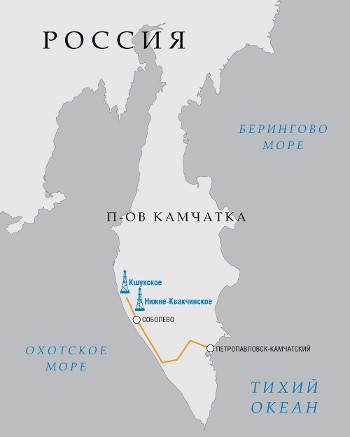 Состав программы:
обустройство Кшукского и Нижне-Квакчикского месторождений
строительство магистрального газопровода «Соболево - Петропавловск - Камчатский»
строительство распределительных сетей в г. Петропавловске-Камчатском
Размер оптовой цены на газ для потребителей Камчатского края
4 500 руб./тыс. м3
установлен приказом ФСТ России от 13.01.2011 № 4-э
26
Газотранспортная система «Сахалин-Хабаровск-Владивосток»
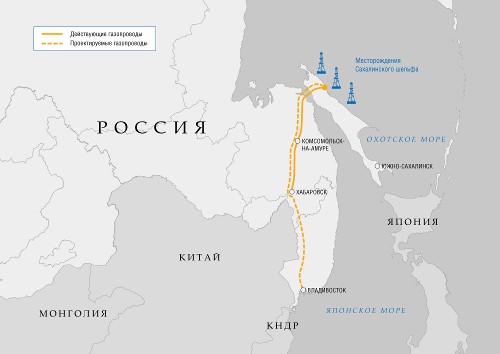 Технические характеристики:
Пропускная способность – до 30 млрд. куб. м. в год
Общая протяженность - 1350 километров
Ввод в эксплуатацию:
4 квартал 2011 года
Планируемый  размер конечной цены на газ для потребителей Приморского края
4 100 руб./тыс. м3
27
Прогноз предельных индексов изменения тарифов на услуги общедоступной электросвязи и общедоступной почтовой связи на 2012 год
28
Федеральный закон о закупках отдельными видами юридических лиц N223-ФЗ
устанавливает основные принципы и требования к информационной открытости
29
Развитие инструментария органов регулирования
1.	ФГИС «Единая информационная аналитическая система»
2.	ФГИС «Тарифы и цены»
3.	Стандарты раскрытия информации – единый портал
Ценовые калькуляторы
5.	Система межведомственного и межуровневого электронного 	взаимодействия (с 01.10.2010г.  Федеральные органы 	исполнительной власти Российской Федерации, с 01.07.2012г.              		 Федеральные органы исполнительной власти Российской 	Федерации + субъекты Российской Федерации). ФСТ России     		 6 государственных услуг и 1 государственная 	функция по 	контролю (www.gosuslugi.ru).
30
Спасибо за внимание